ЕГИПАТСКА УМЈЕТНОСТ
У плодној долини ријеке Нил, око 3000 година п.н.е.  настала је јединствена египатска умјетност, заснована на вјеровању у загробни живот, тј. у живот послије смрти. Након смрти покојниково тијело би балзамовали, претварали у мумије, а потом полагали у САРКОФАГЕ који су били смјештени у монументалне гробнице- ПИРАМИДЕ.
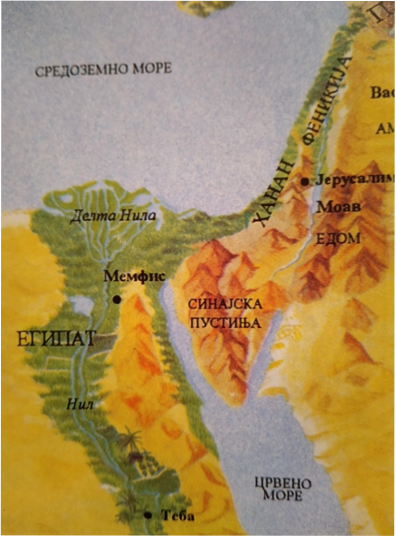 АРХИТЕКТУРА
	Првобитна египатска гробница се звала МАСТАБА, а имала је облик зарубљене пирамиде. Слагањем више мастаба једне изнад друге, тако што је свака горња била мања у односу на ону испод, настају СТЕПЕНИЧАСТЕ ПИРАМИДЕ. Једна од најпознатијих степеничастих пирамида била је пирамида фараона Зосера у Сакари.
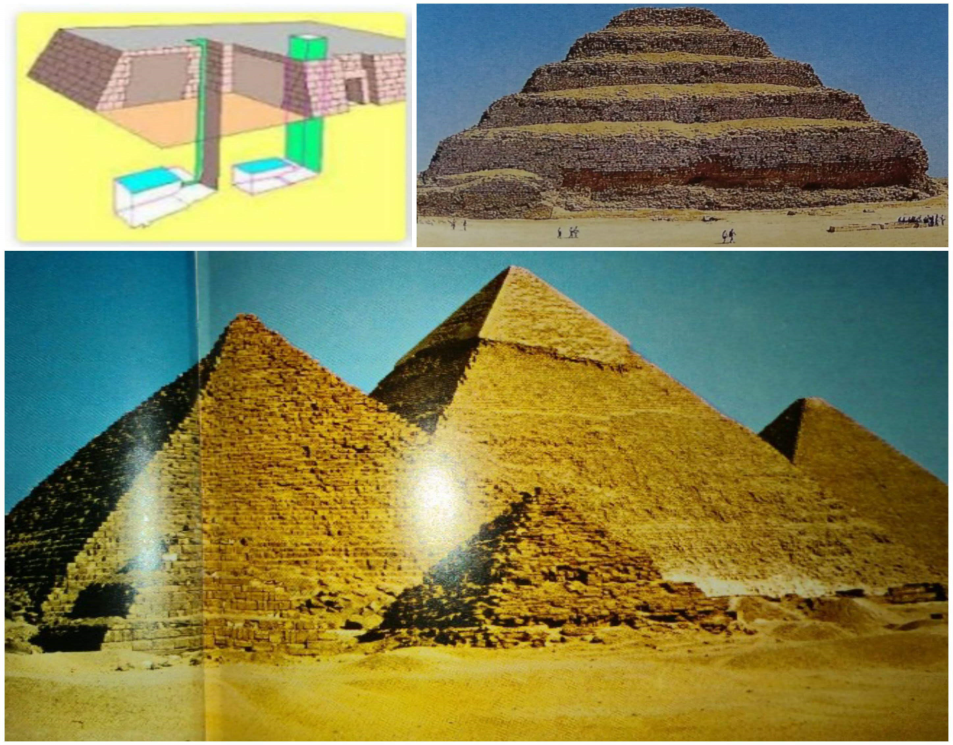 Временом се из степеничасте пирамиде развила ПИРАМИДА СА КОСИМ РАВНИМ СТРАНАМА, а најпознатији комлпекс таквих пирамида налази се у Гизи. Обухвата пирамиде фараона Кеопса, Кефрена и Микерина, од којих је Кеопсова највећа и важила је за једно од седам свјетских чуда. Грађене су од великих камених блокова, а у њиховом средишту је била посебна одаја за ФАРАОНА у којој су смјештене бројне драгоцјености и предмети свакодневне употребе. 
	Египћани подижу и ХРАМОВЕ, а најљепши примјери се налазе у зонама ЛУКСОРА и КАРНАКА .
Храмови су се сатојали од правоугаоног дворишта окруженог стубовима који су били инспирисани струковима папируса и палме, док је КАПИТЕЛ (горњи дио стуба) био у облику папируса, обрнутог звона или са главом богиње Хатор .
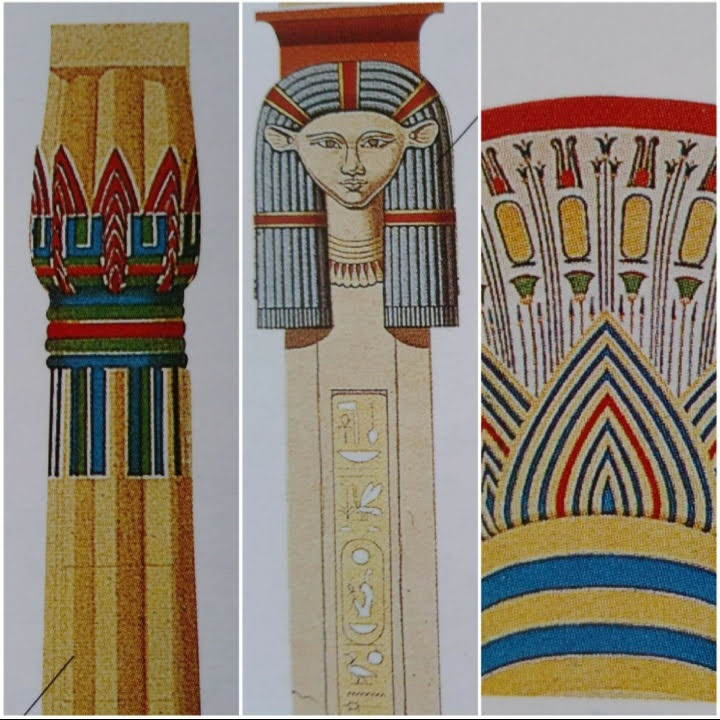 ОБЕЛИСК  је огромни камени монолит са квадратном основом и пирамидалним врхом, исклесан ХИЈЕРОГЛИФИМА (египатским писмом).
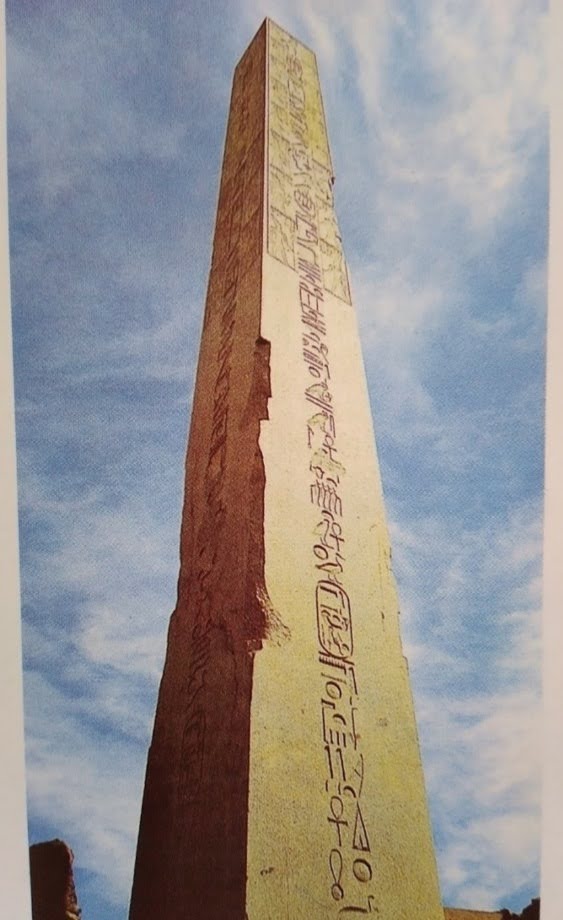 СКУЛПТУРА
	Скулптуре су клесане у једном блоку камена у веома тврдом камену (диориту) и имале су задатак да отјелотворе божанску власт фараона . Смјештале су се у гробнице и биле су сакралног карактера. По старим египћанима имале су натприродне моћи. 
	СФИНГА је монументална скулптура, митско биће са тијелом лава а главом човјека.
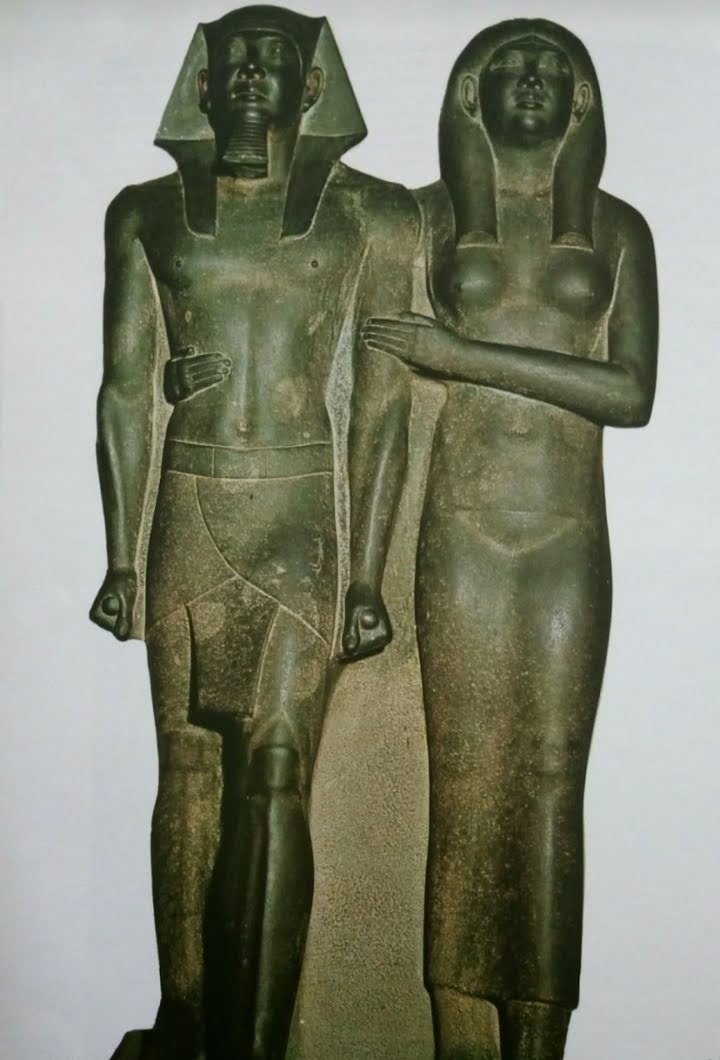 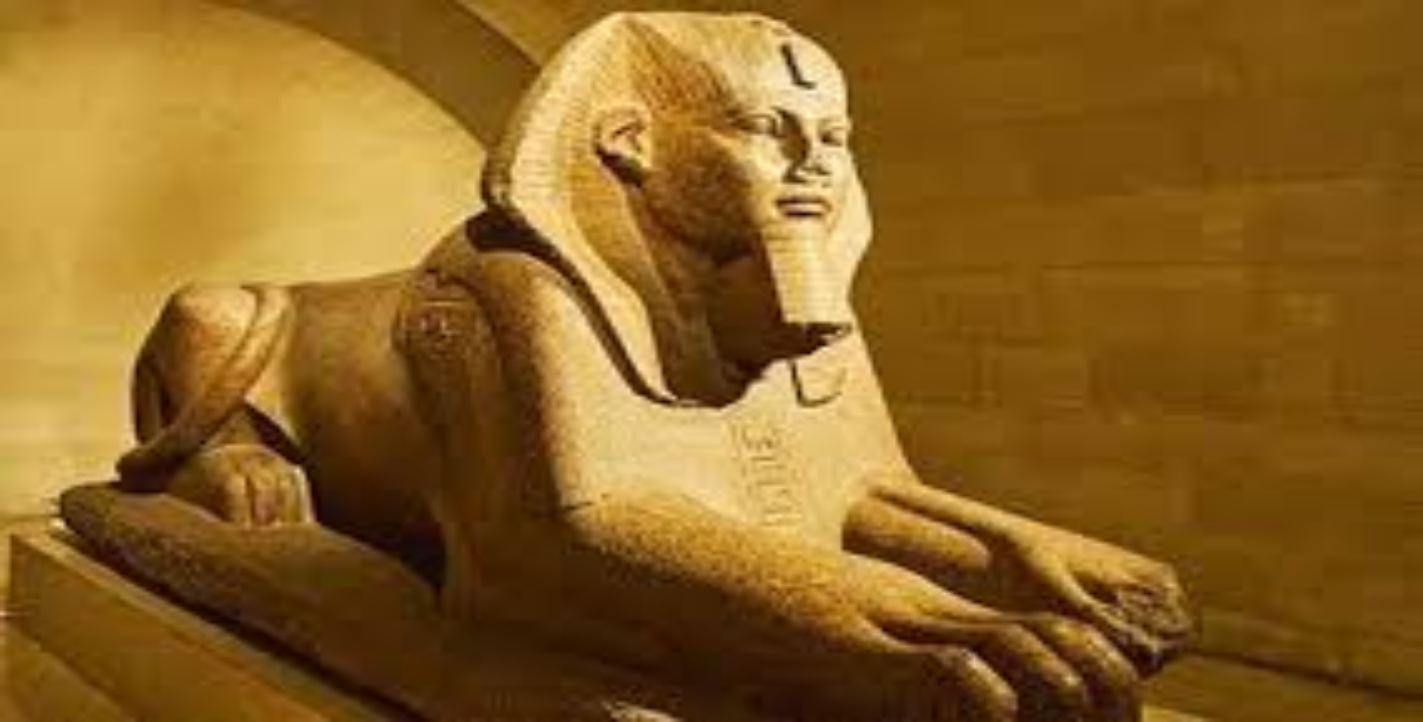 СЛИКАРСТВО
	У египатској умјетности слике су имале задатак исказивања суштине, а не реалног приказивања овоземаљског изгледа. Сликари слиједе правила која нису мијењали вијековима: 
 мушке и женске фигуре увијек приказују у пуној младости;
 мушке фигуре тамнијом нијансом, а женске свјетлијом; 
 тијела приказују из ПРОФИЛА (главе, руке, ноге), док су рамена и око представљени ФРОНТАЛНО;
 нису познавали ПЕРСПЕКТИВУ и нису  тежили ефекту тродимензионалности .
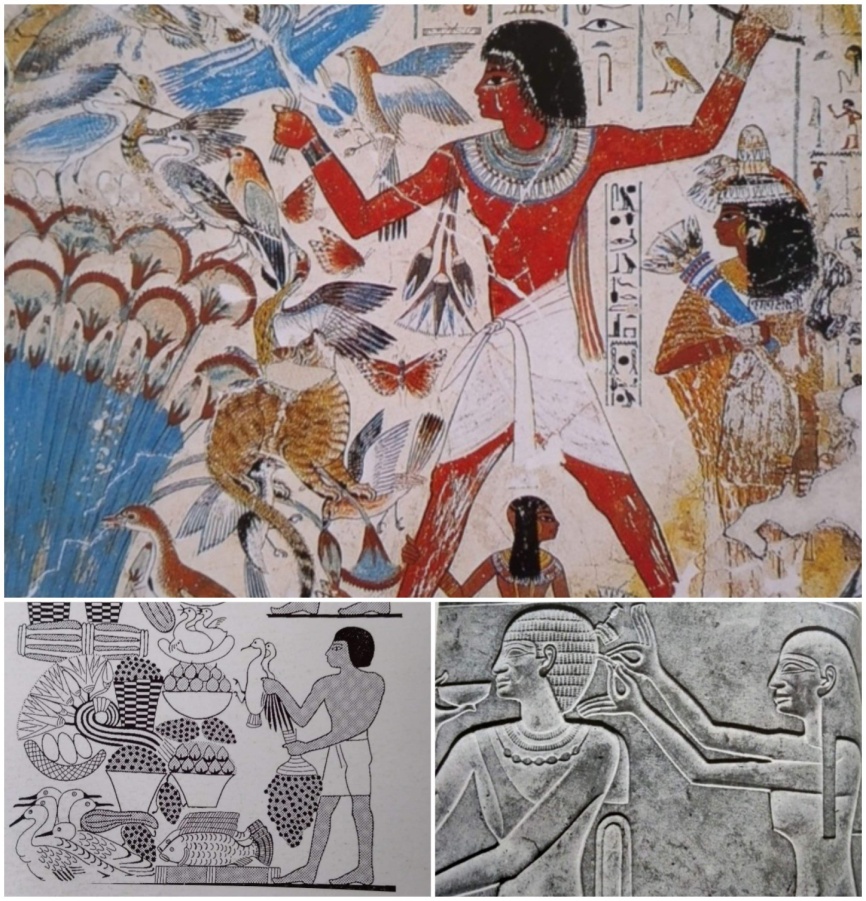 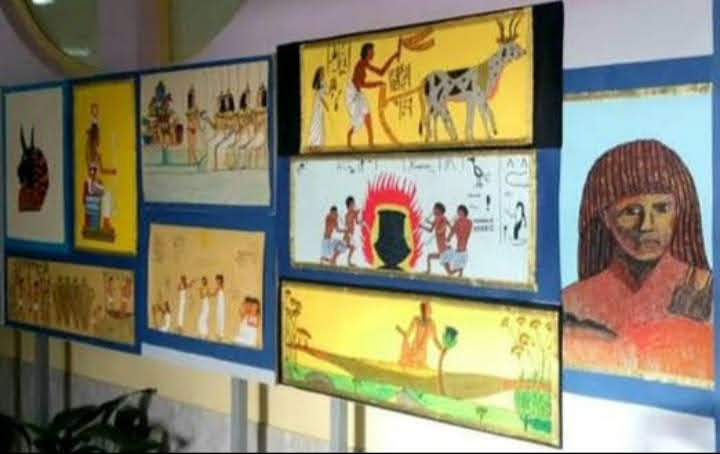 ДОМАЋИ РАД :
	Из уџбеника у дијелу УМЈЕТНИЧКО НАСЉЕЂЕ прочитај о Египатској умјетности, а на интернету истражи више о начину живота старих египћана. Уради ликовни рад на тему из свакодневног живота египћана у техници графитне оловке  и оловке у боји .
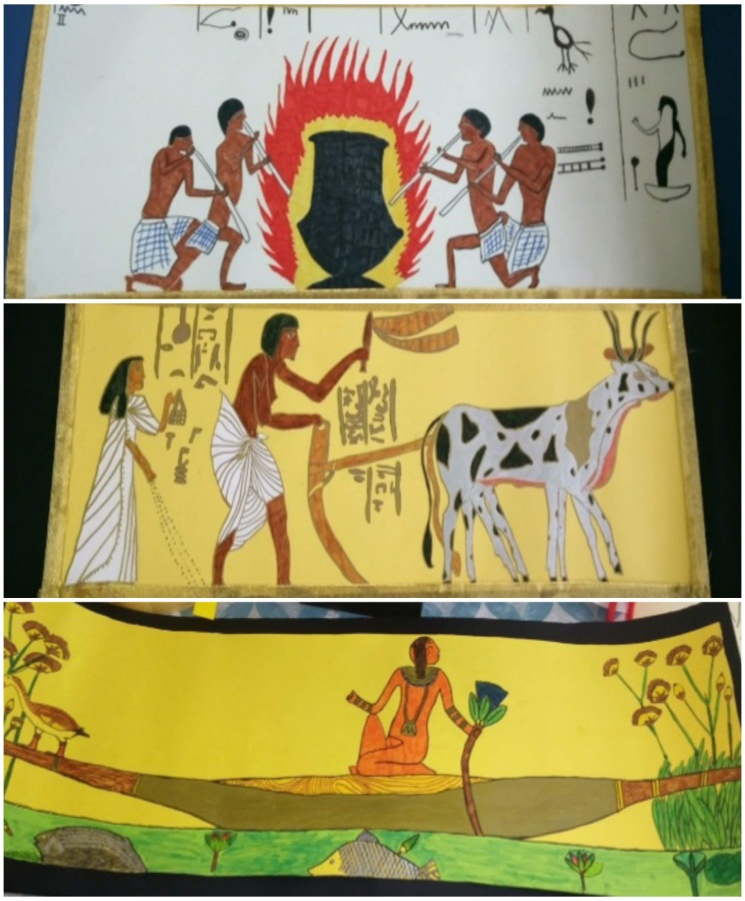 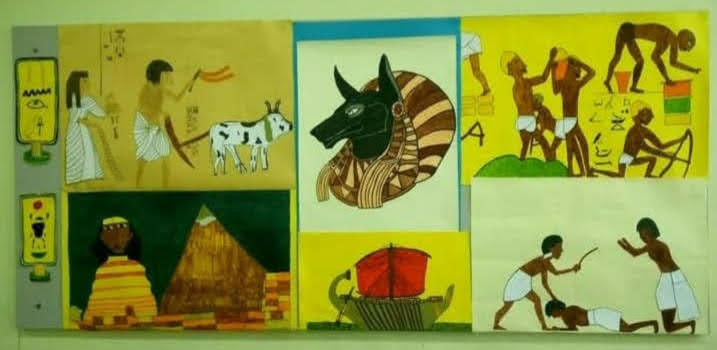